Docker tapasztalatok
Problémák, küzdelem és sikerek
ÉLET A DOCKER ELŐTT
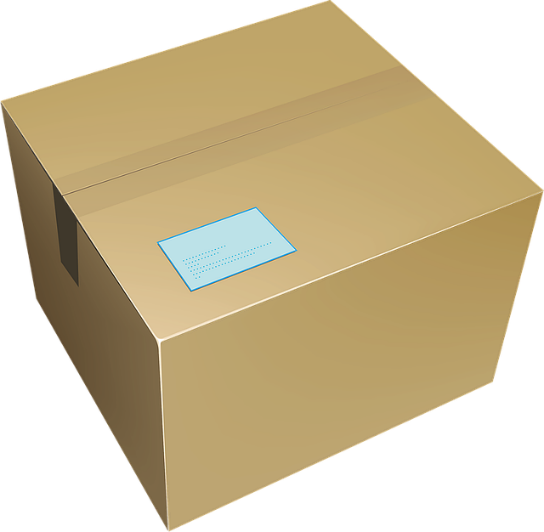 Fejlesztő
Szoftver
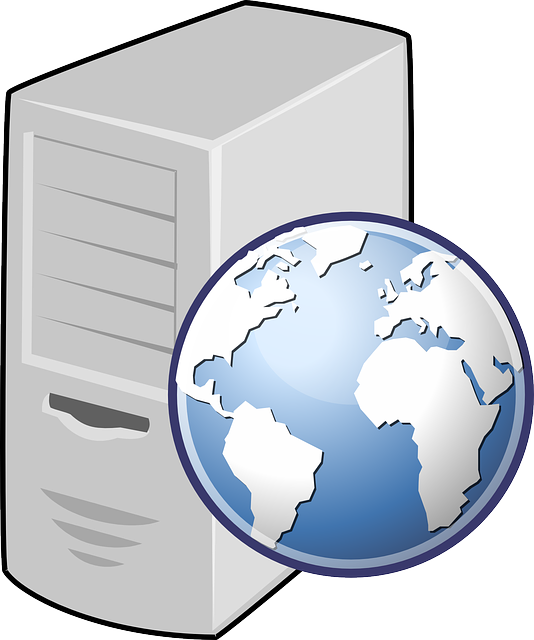 Webszerver
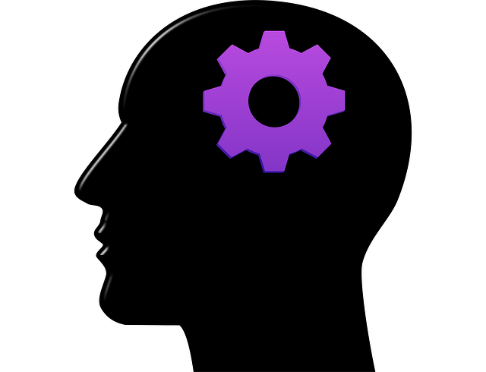 Rendszergazda
2
[Speaker Notes: Weblapok telepítésének mentése a Docker előtt
A fejlesztő elkészíti a szoftvert
Konzultál a rendszergazdával a szoftver igényeiről
A rendszergazda erősen gondolkodik, melyik az alkalmas szerver
Létrehoz új szervert, ha szükséges és ha tud]
ÉLET A DOCKERREL
Mr. Docker
Fejlesztő
Rendszergazda
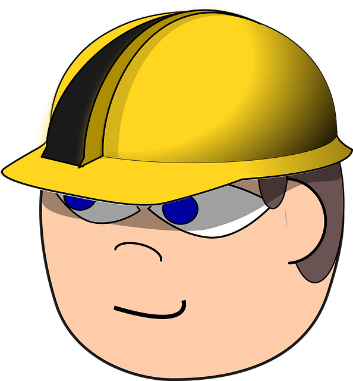 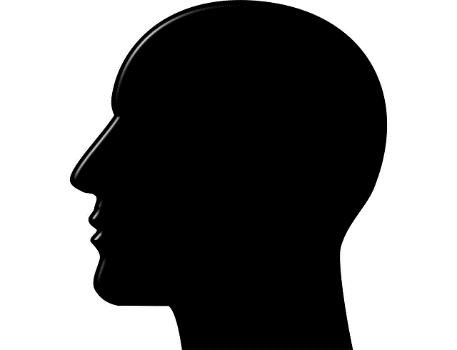 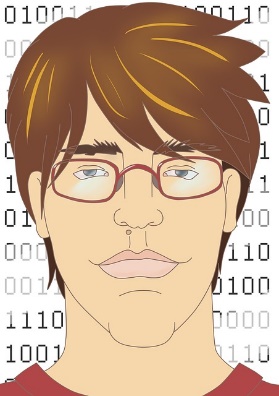 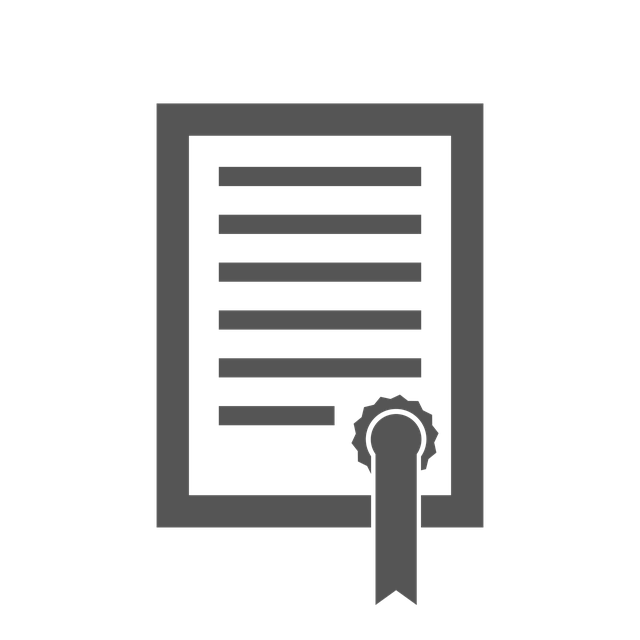 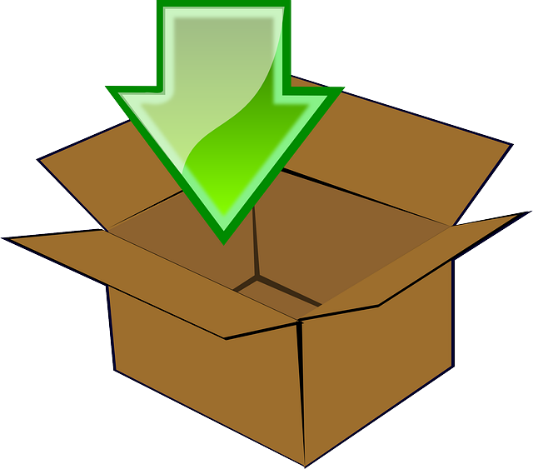 Container
Image
Dockerfile
3
[Speaker Notes: A fejlesztő leírja a szoftver igényeit egy fájlba
Mr. Docker (a program) megérti és elkészíti a csomagot (weblap+webszerver program)
A rendszergazda letölti a csomagot és elindítja belőle a programot (konténer), akár gondolkodás nélkül
A konténer egy elszeparált környezet a program számára
Más megfogalmazásban a következő dián]
BIZTONSÁG
A gazda rendszerről belelátunk a buborékba.
A buborékból semmi nem lát ki.
Rést nyithatok, amin ki lehet látni, csak azt, amit én engedek.
4
[Speaker Notes: Gazda rendszer a gép, amin a program fut]
RUGALMASSÁG, SKÁLÁZHATÓSÁG
Több különböző buborék lehet, de ugyanabból is lehet több. 
Ha túl sokat dolgozik, “klónozzuk” és megosztják a munkát.
A klónok más-más gépen lehetnek.
Egy szolgáltatás minden kérésnél eldönti, melyik dolgozzon.
5
[Speaker Notes: Pl. a regisztrációban dolgozik a könyvtáros, de sok az olvasó
Klónozzuk a könyvtárost, hogy bírja a terhelést
A biztonsági őr eldönti, melyik klónhoz menjen az olvasó, mert látja, hol vannak sokan.]
DOCKER
Egy eszköz arra, hogy a szoftver és a függőségei (pl. webszerver) egy csomagként működjenek hordozhatóan és bármikor, bármilyen Dockert támogató gépen ugyanúgy fussanak.  
Ugyanúgy, de mégsem:
Docker verzió
kernel verzió
SELinux
fájlrendszer
Programok telepíthetők a hoszt teleszemetelése nélkül.
Az alkalmazások teljesen/részlegesen elszeparálhatók.
Egyszerűbb és gyorsabb a frissítés.
6
A WEBFEJLESZTŐ SZÜKSÉGLETEI
webszerver (httpd, nginx, tomcat, stb...)
értelmező (PHP, Java, NodeJS, stb...)
adatbázis szerver (MySQL, Oracle, PostgreSQL)
CSS előfeldolgozó (LESS, SASS)
feladatok automatizálása (Grunt, Gulp)
függőségek leírására (Composer, Bower, NPM)
verziókezelő (Git, Svn)
távoli munka (VPN, SSH tunnel)
7
[Speaker Notes: Docker nélkül is megoldhatók, de itt jön be az ÚJ SZEMLÉLET]
SZEMLÉLETI EVOLÚCIÓ
8
[Speaker Notes: A legegyszerűbb megoldást keressük, de a legegyszerűbb nem mindig elég
Végig kell járni az utat, hogy rájöjjünk, váltani kell
Eközben sokat kell tanulni, rengeteg az új fogalom
Pl. következő dián a Dockerrel kapcsolatban]
ESZKÖZRENGETEG
9
[Speaker Notes: Image feltöltés (Registry), + AUTENTIKÁCIÓ
Spec, konténerek futtatására készült oprendsz.
Konténerkapcs. leírása
Több gépet (klaszterben) szeretnénk egyszerre kezelni
Szeretnénk webes adminisztrációs felületet
Ezeket ismerve a problémák jó része megoldódik (mik ezek? Köv. dián)]
PROBLÉMÁK
Több szolgáltatás azonos porton (Reverse-Proxy)
NginX proxy
HAProxy
Osztott fájlrendszer
felcsatolás a hosztról (1 gép esetén)
natív volume driver (1 gép esetén)
Flocker (több gép esetén áthelyezést segíti)
NFS (több gép esetén egyidejű elérés)
felhő tárhely (Amazon, Azure, stb…)
10
[Speaker Notes: Nem akarom beírni a domain után, hogy 8080, 8081 stb
Egyszerre egy szolgáltatás használhat egy portot = egyetlen weboldal?
Több szolgáltatás vagy egy program több komponense, de azonos adatok]
PROBLÉMÁK
PHP és HTTPD külön konténerben
PHP-FPM
Unix socket / TCP socket
PHP konténer több példányban futtatása
TCP socket
külön load balancer szolgáltatással
HTTPD modul: Proxy balancer
11
[Speaker Notes: Egy program több komponensének kommunikálnia kell egymással 
Több lehetőség, de hálózati kommunikáció célszerűbb, ha fontos a skálázhatóság]
PROBLÉMÁK
Let’s Encrypt (SSL) automatizálás intraneten
DNS autentikáció TXT rekord alapján.
Automatizáláshoz egyedi szkript szükséges.
Naplózás
alapértelmezett: json
Syslog, Journald, stb…
ELK stack
12
[Speaker Notes: Biztonságos kapcsolathoz (HTTPS) ingyenes Let’s Encrypttel
Kívülről nem látható domaineknél nem egyszerű, de van megoldás
Látni akarom, milyen oldalakat néznek és milyen hibák történnek]
KÖZPONTI NAPLÓZÁS: ELK STACK
LogStash
Fogadja a naplóbejegyzéseket a konténerből „GELF” log driverrel.
Értelmezi, mezőkre bontja és továbbküldi az ElasticSearch keresőmotornak.
ElasticSearch
Indexeli az adatokat és kereshetővé teszi egy API-n keresztül.
Kibana
Az ElasticSearch Api-t használva kezelőfelületet ad a logokhoz, grafikonokat készít.
Nincs autentikáció, de megoldható reverse proxy-n keresztül HTTP autentikációval.
13
CLUSTER
Master
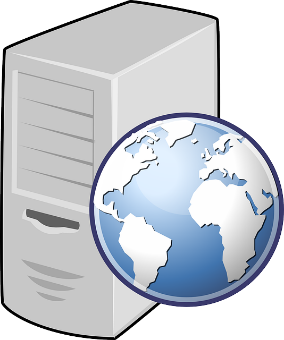 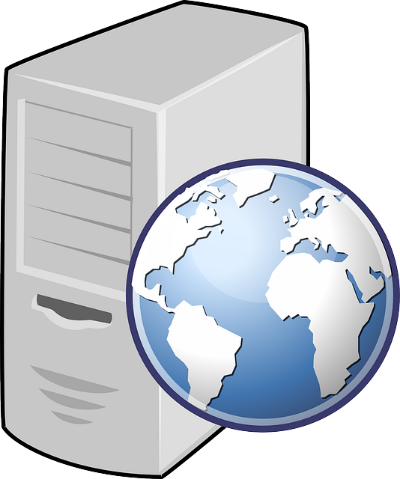 Rancher Agent
(worker)
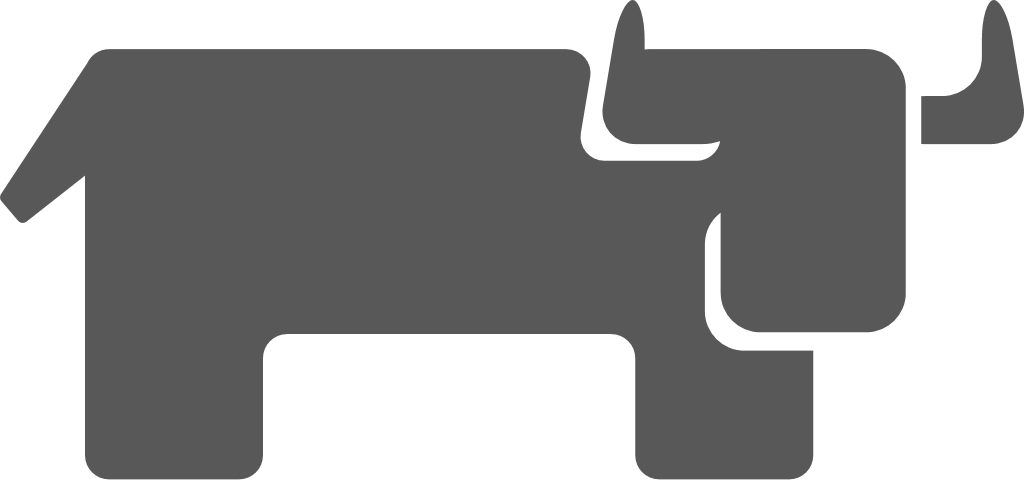 …
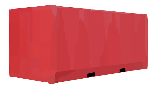 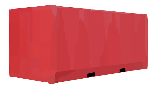 Rancher Server
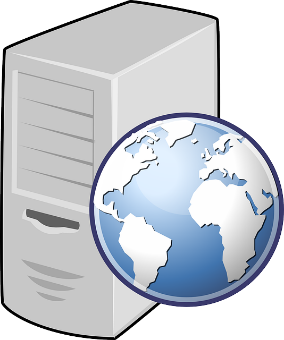 Rancher Agent
(worker)
…
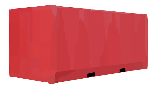 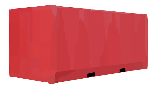 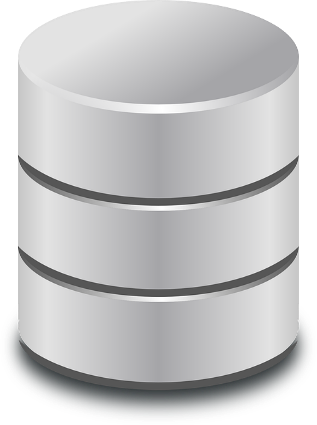 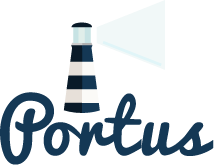 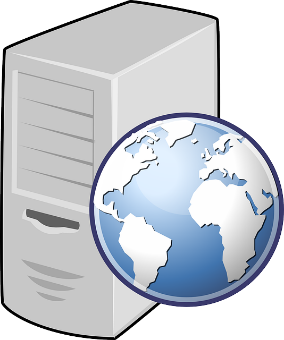 Rancher Agent
(worker)
…
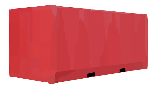 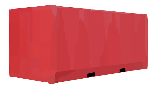 Docker Registry
14
[Speaker Notes: Vannak gépek, amin a konténerek futnak
Van legalább egy kiemelt gép (Master), ami irányítja, mi történik a klaszterben
Egy registry-ből letölti a gépekre az imageket és elindítja a konténereket.
Felhasználói szemszögből a köv dián]
CLUSTER
Master
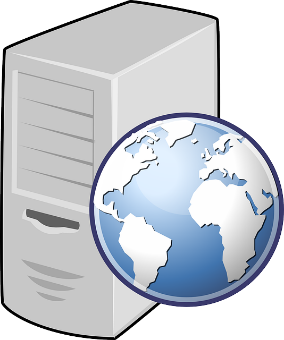 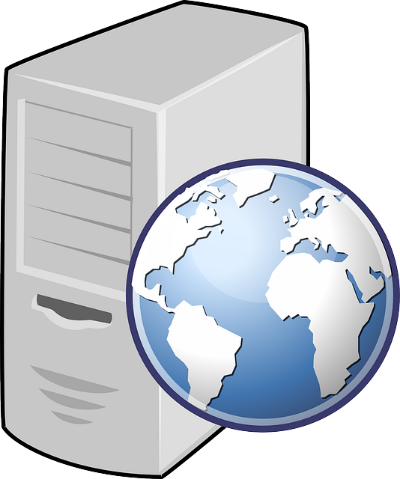 Rancher Agent
(worker)
HAProxy
(Load Balancer)
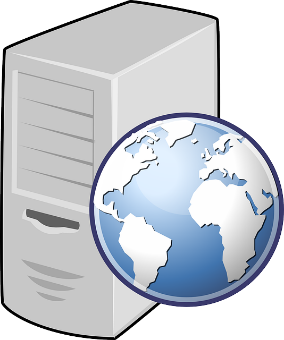 Rancher Agent
(worker)
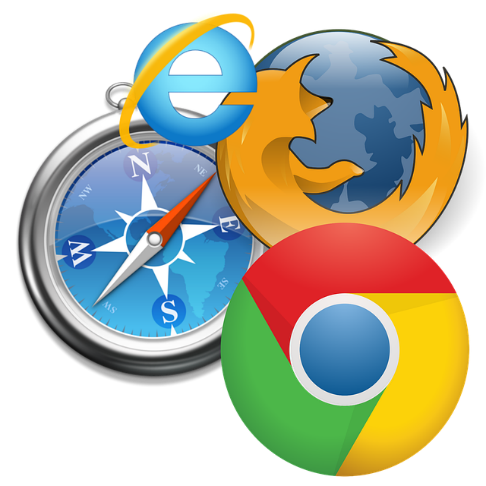 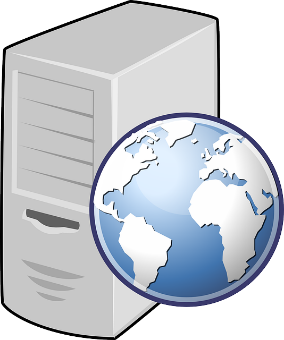 Rancher Agent
(worker)
Böngésző
15
[Speaker Notes: A böngésző a Mastertől elkéri a weboldalt
A master tudja, melyik gépen működik és onnan odaadja
Működik a terheléselosztás. Egy weblap lehet több gépen is]
MIRE JÓ MÉG A DOCKER?
Intranetes adatbázis/api elérése távolról  SSH tunnellelhttps://hub.docker.com/r/rimelek/ssh-tunnel-lp/
Fejlesztéshez szükséges parancssori alkalmazások becsomagolásahttps://hub.docker.com/r/rimelek/frontend-utils/
Már létező Image-ek leegyszerűsítésehttps://hub.docker.com/r/rimelek/php/https://hub.docker.com/r/rimelek/letsencrypt-http/
Az image-ek/konténerek frissítése is automatizálható (Pl.: Jenkins)
16
ÖSSZEFOGLALVA
Sok tanulás, új szemlélet, de kifizetődik
Könnyebb kipróbálás  Könnyebb tanulás
Nem csak webes alkalmazásokhoz
Sok alternatíva  Kicsiknek, nagyoknak egyaránt
Ez lenne a jövő? Nem! Ez a jelen.
17
ÁBRÁK FORRÁSA
http://pixabay.com
http://seeklogo.com/vector-logo/273842/rancher
18
KÖSZÖNÖM A FIGYELMET!
Weblap: https://it-sziget.hu
E-mail cím: takacs.akos@lib.pte.hu
Saját image-ek: https://hub.docker.com/u/rimelek/
19